MY HOME
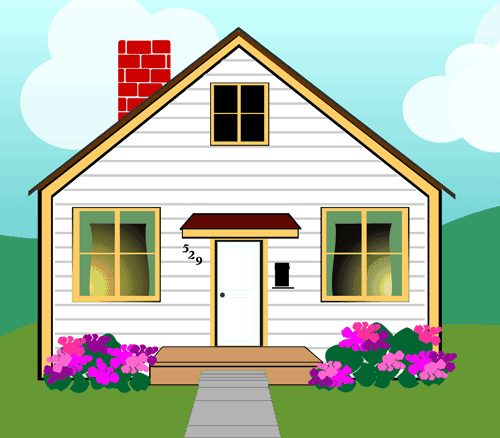 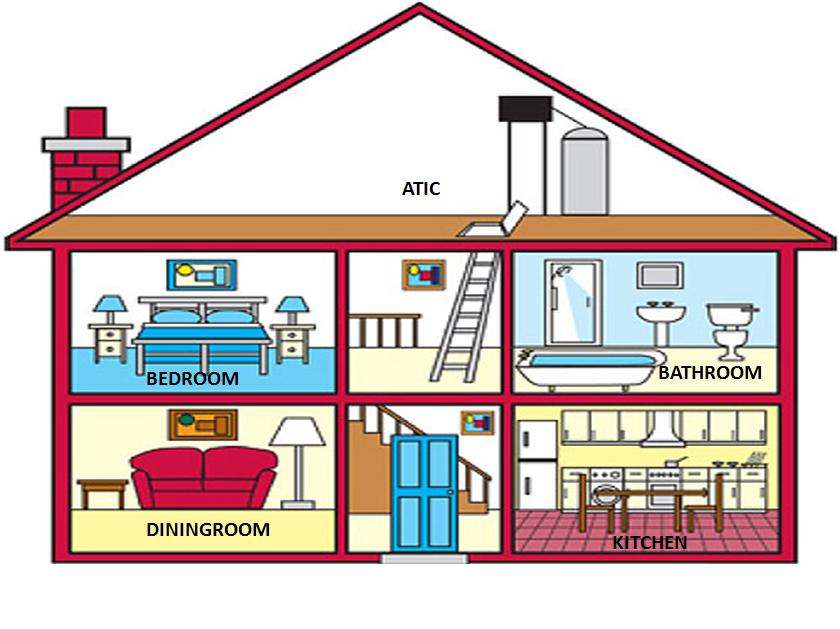 BEDROOM
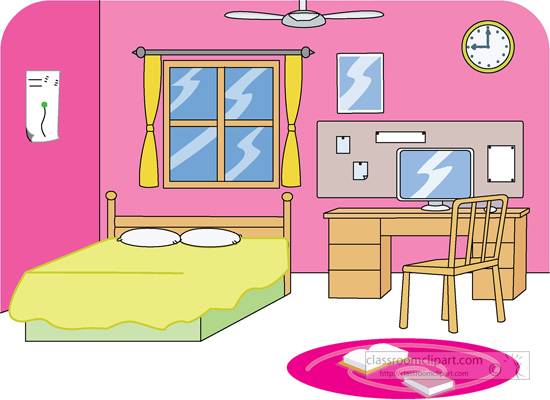 LIVINGROOM
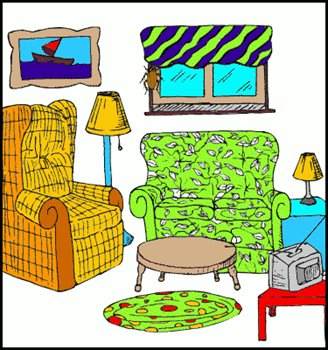 BATHROOM
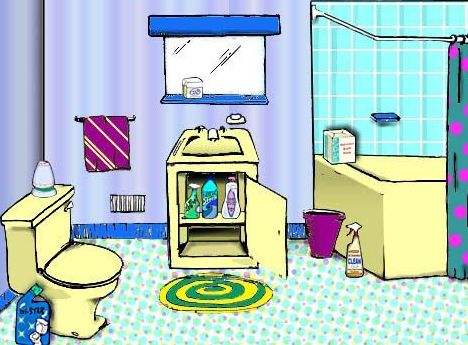 KITCHEN
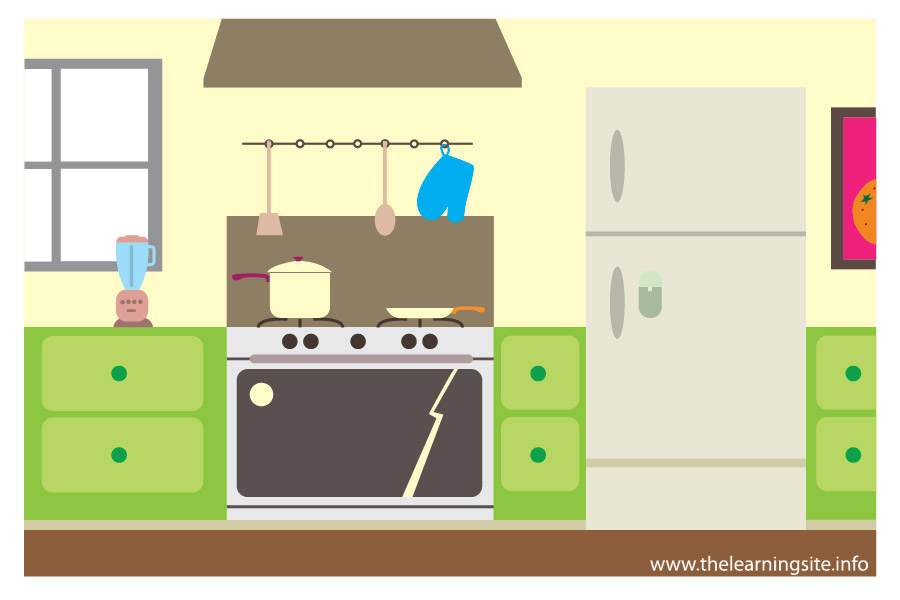 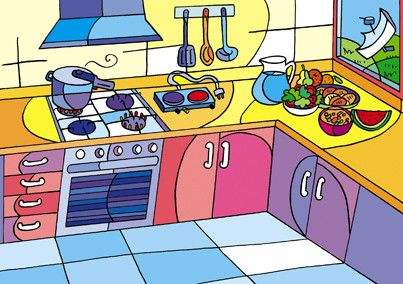 GARAGE
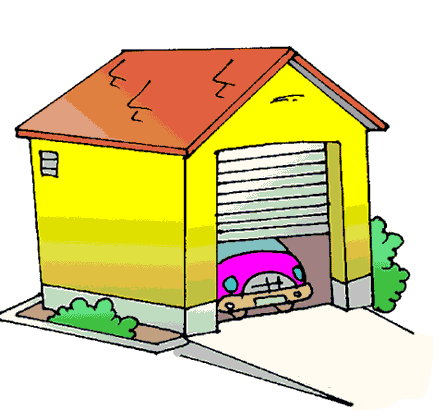 GARDEN
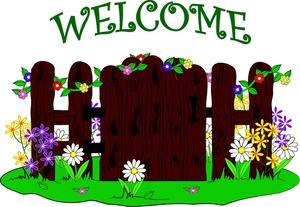